Классный час «Тепло семейного очага»
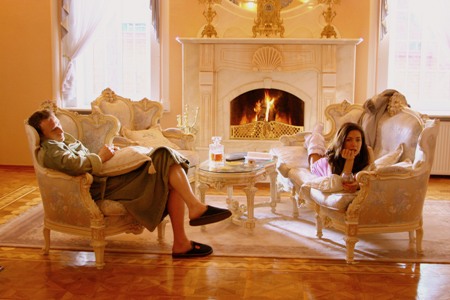 Семья - та группа, в которой всё начинается, так как всё в жизни начинается с детства.
В основе семейных связей лежит кровное родство .
Во-первых , это родственный союз, в основе которого лежит чувство – любовь.
Любовь!    Сначала супружеская
Затем родительская, сыновняя или дочерняя.
Во-вторых, в семье осуществляется важнейшая функция биологического и социального воспроизводства населения.
В-третьих в семье осуществляется воспитание. Передача новым поколениям опыта, определённых устоев, ценностей.
отношения заботы, внимания , сотрудничества делают семейный климат тёплым и приятным.
В семье с благоприятным климатом царят любовь, доверие друг к другу, почитание старших, взаимное уважение, готовность понять и помочь другому
Для общения в благоприятной семейной обстановке характерны естественность, сердечность, взаимозаинтересованность.
Каждый ребёнок в момент рождения имеет гарантированное государством право на заботу и внимание взрослых.
«Счастлив тот, кто счастлив у себя дома».Л.Н. Толстой.